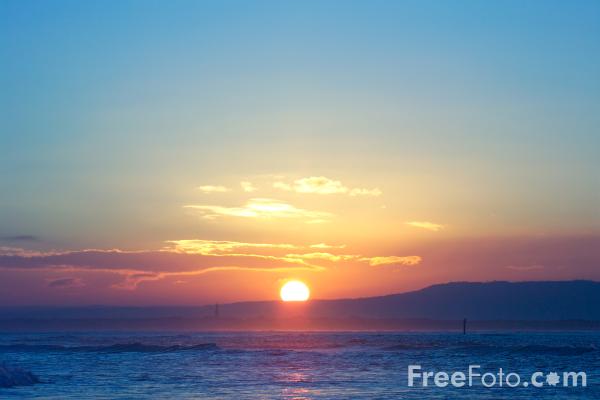 宣召
宣召
宣召
詩篇  34:8-10

8 你們要嘗嘗主恩的滋味，   便知道他是美善；   投靠他的人有福了！
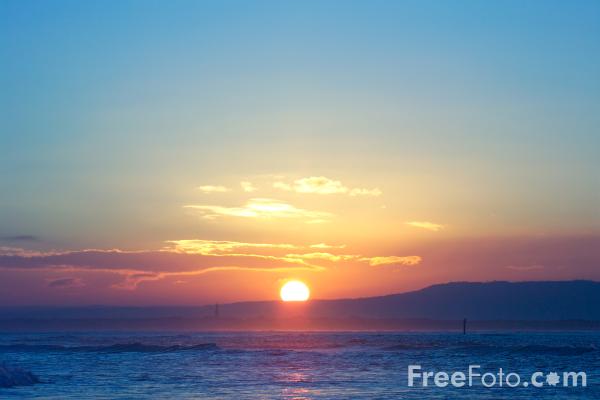 宣召
宣召
宣召
9   耶和華的聖民哪，     你們當敬畏他，     因敬畏他的一無所缺。
10 少壯獅子還缺食忍餓，     但尋求耶和華的     甚麼好處都不缺。
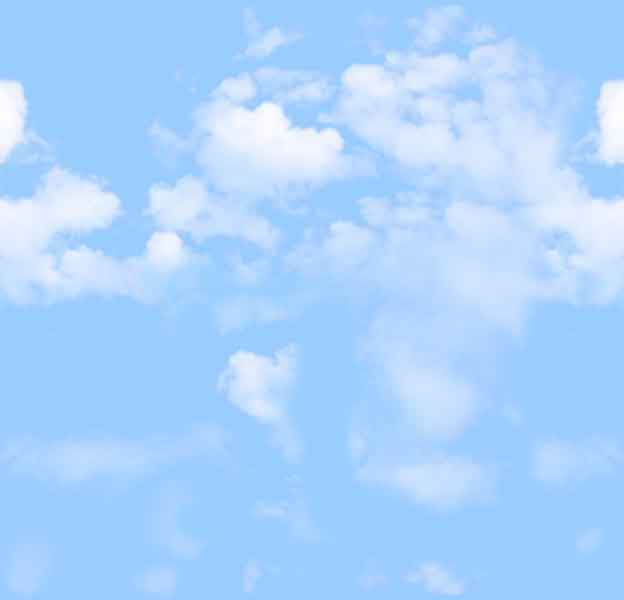 《我們呼求》
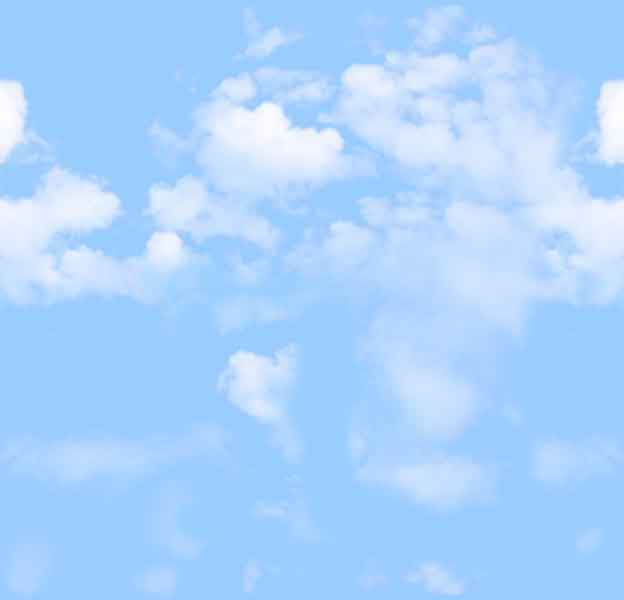 《我們呼求》
共聚這刻渴望尋見你，
心切切呼求我主。離開一生所有的惡行，
一心單單跟我主。
【1】
【1/12】
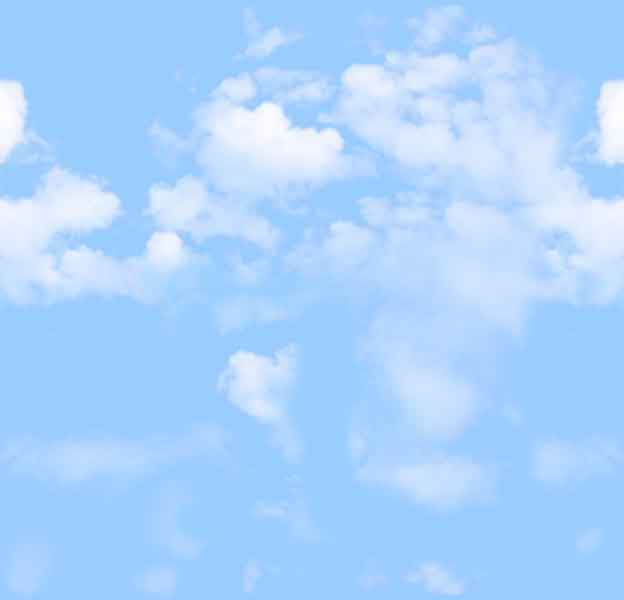 願屬你的子民百姓，
也滿有主你的心。回轉單單歸向主父神，
全城來復興。
【2/12】
【副歌】
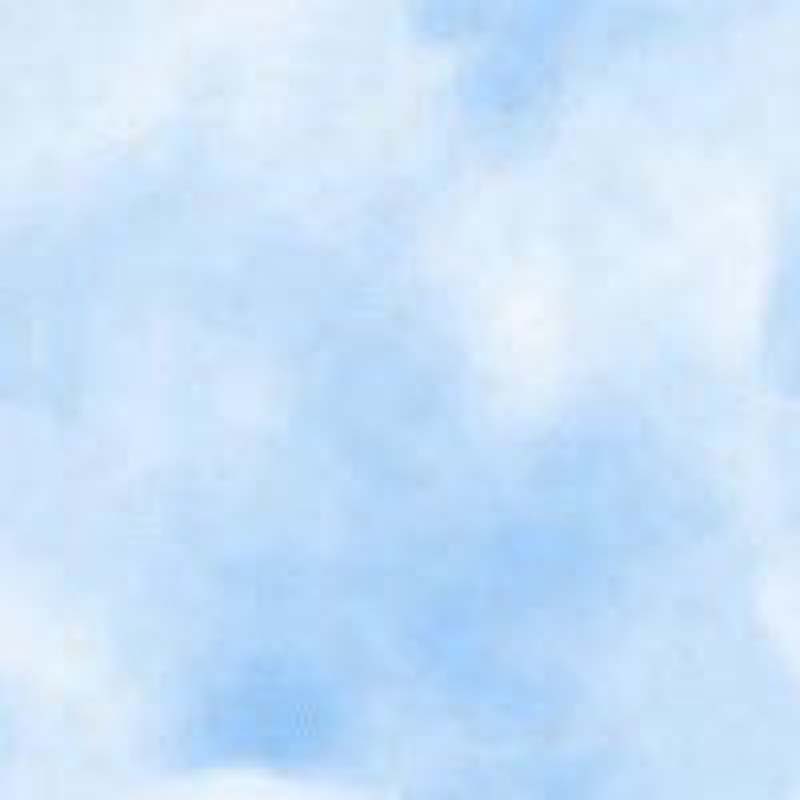 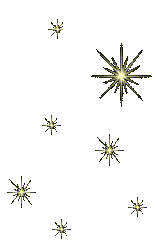 齊心的呼叫阿爸父，
在這裡願同遇見主；你已看見也定然聽見，
祈求父你恩典。
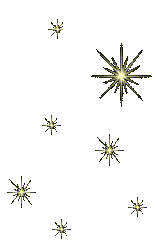 【3/12】
【副歌】
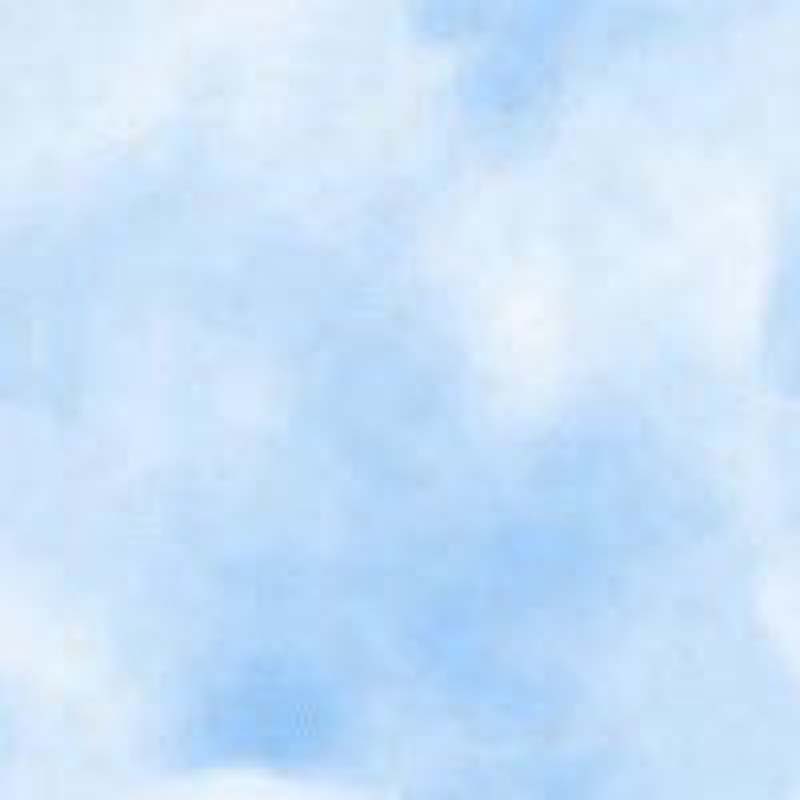 同心一起到你跟前，
全因你是榮耀救主；全城跪拜盼望齊興起，
一起禱告你。
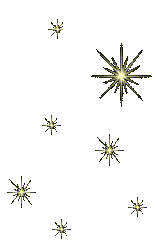 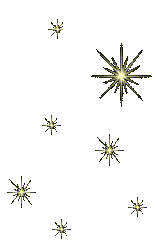 【4/12】
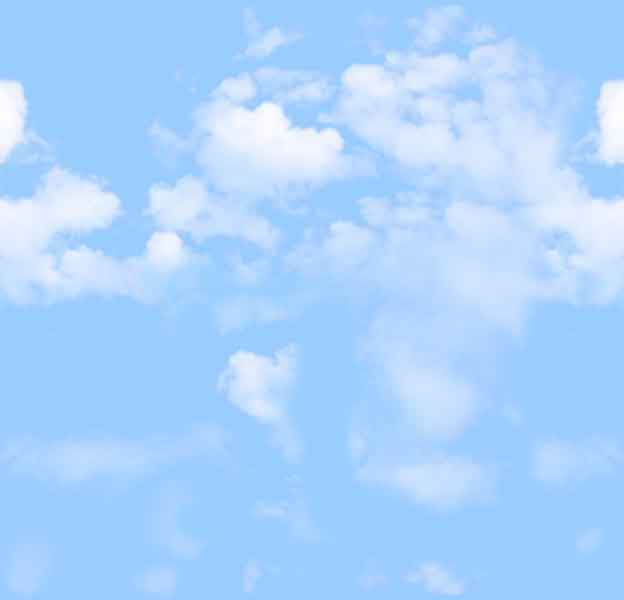 共聚這刻渴望尋見你，
心切切呼求我主。離開一生所有的惡行，
一心單單跟我主。
【2】
【5/12】
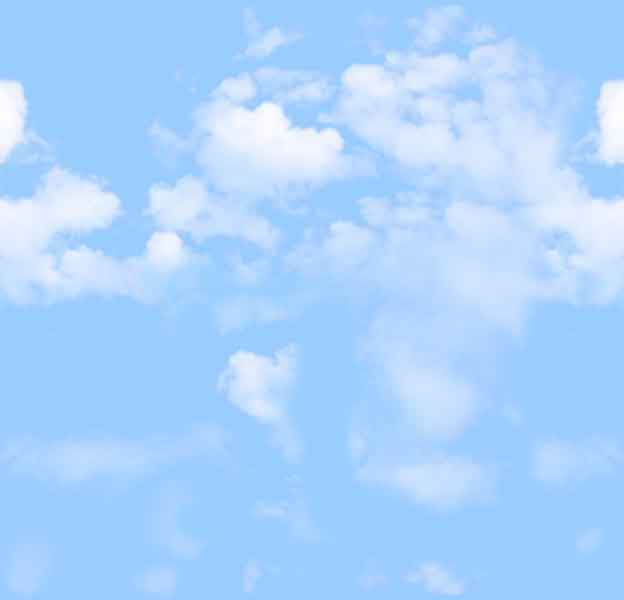 但願這家國只屬於你，
盼你掌管全地。憐憫恩典充滿於這地，
榮耀再次降臨。
【6/12】
【副歌】
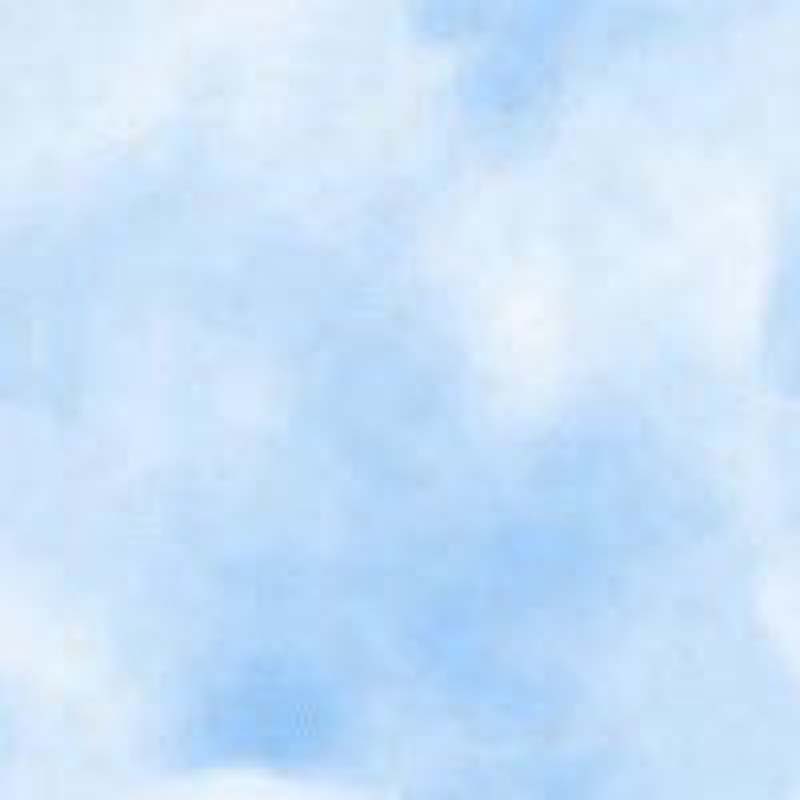 齊心的呼叫阿爸父，
在這裡願同遇見主；你已看見也定然聽見，
祈求父你恩典。
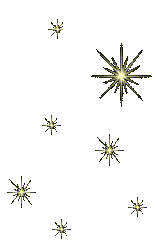 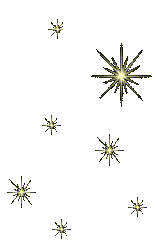 【7/12】
【副歌】
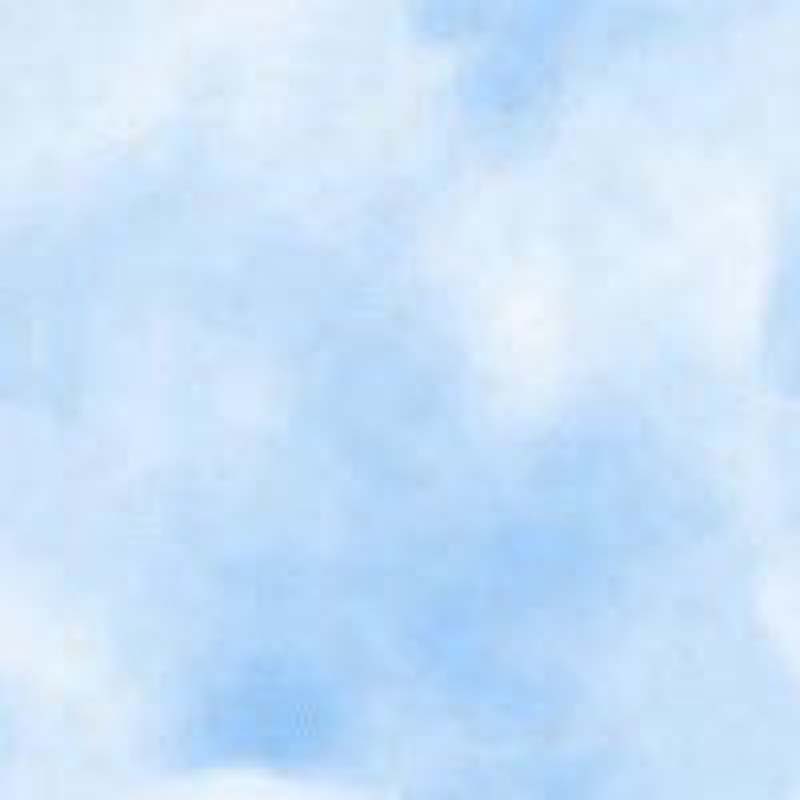 同心一起到你跟前，
全因你是榮耀救主；全城跪拜盼望齊興起，
一起禱告你。
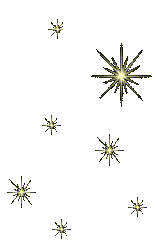 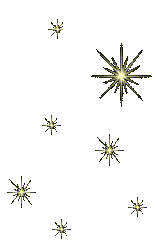 【8/12】
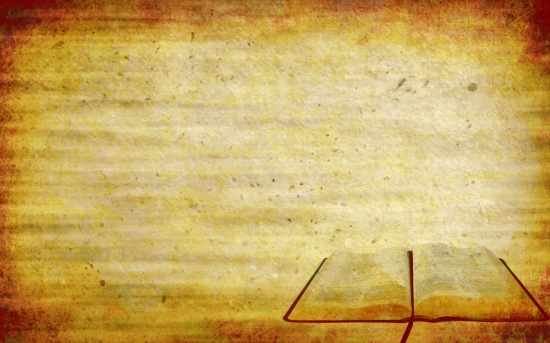 我的心哪、你為何憂悶、為何在我裡面煩躁．應當仰望神．因祂笑臉幫助我、我還要稱讚祂。
(詩篇42：5)
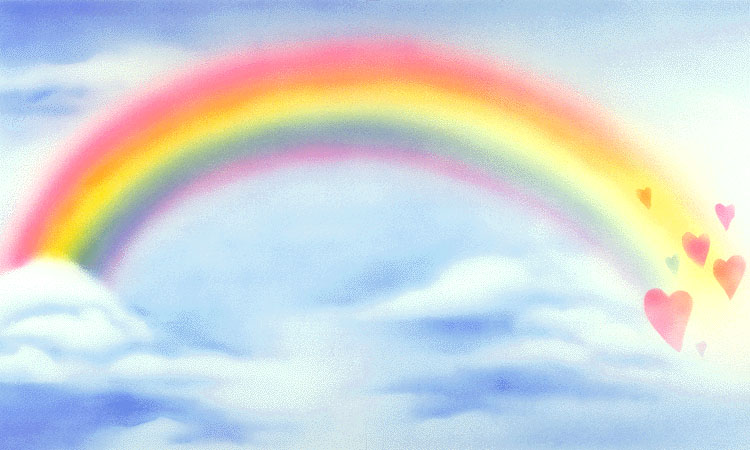 【慈繩愛索】
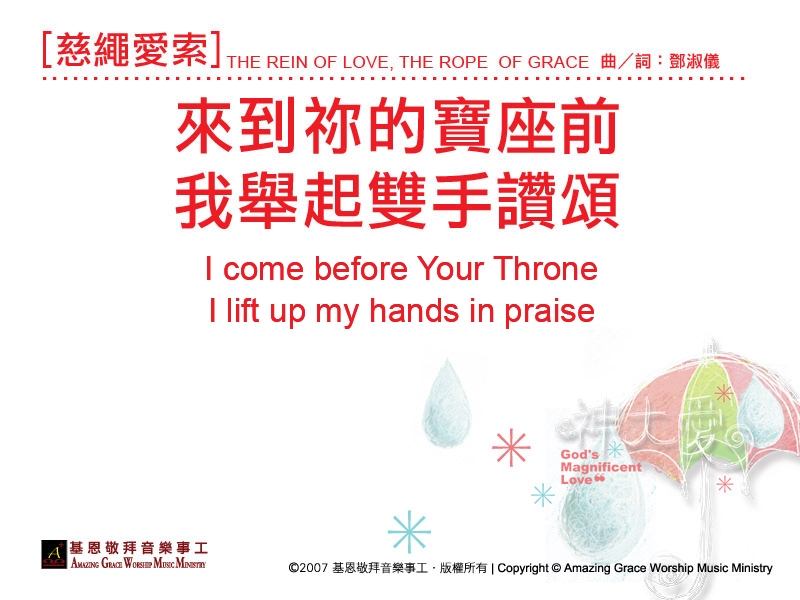 【1/12】
14
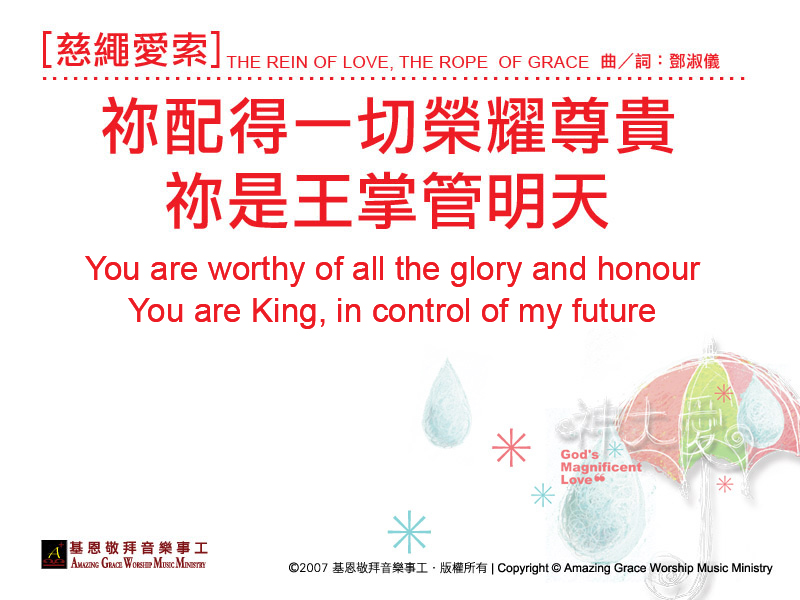 【2/12】
15
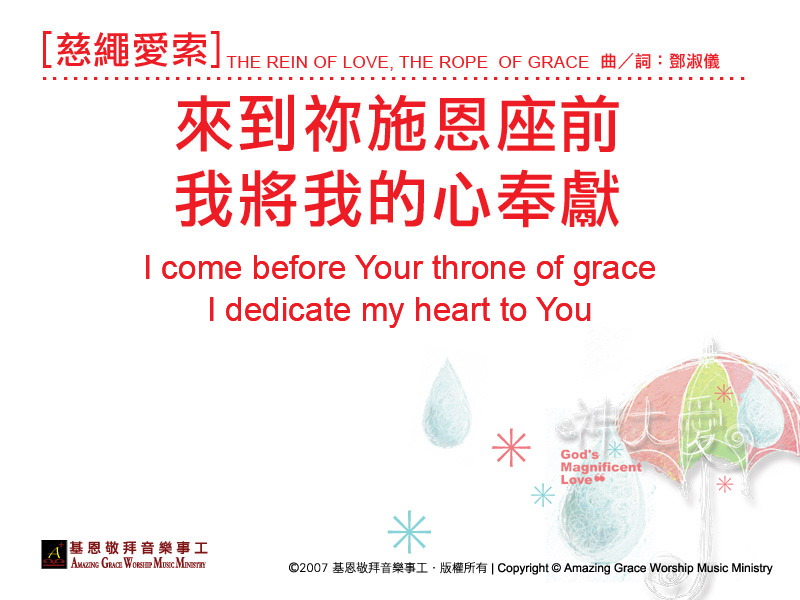 【3/12】
16
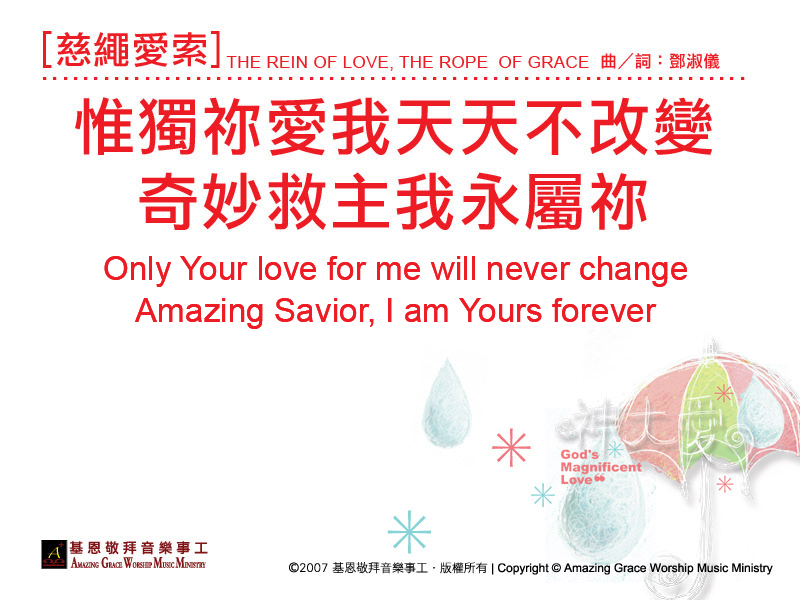 【4/12】
17
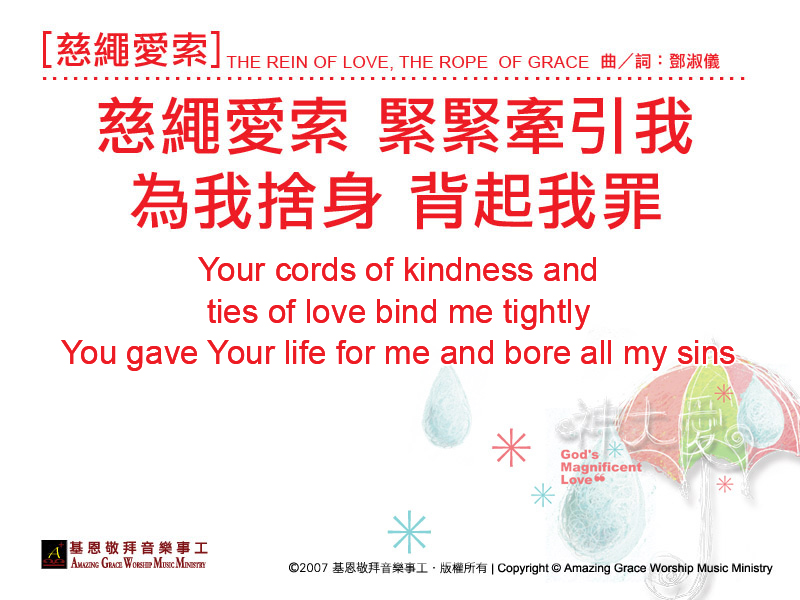 副歌:
【5/12】
18
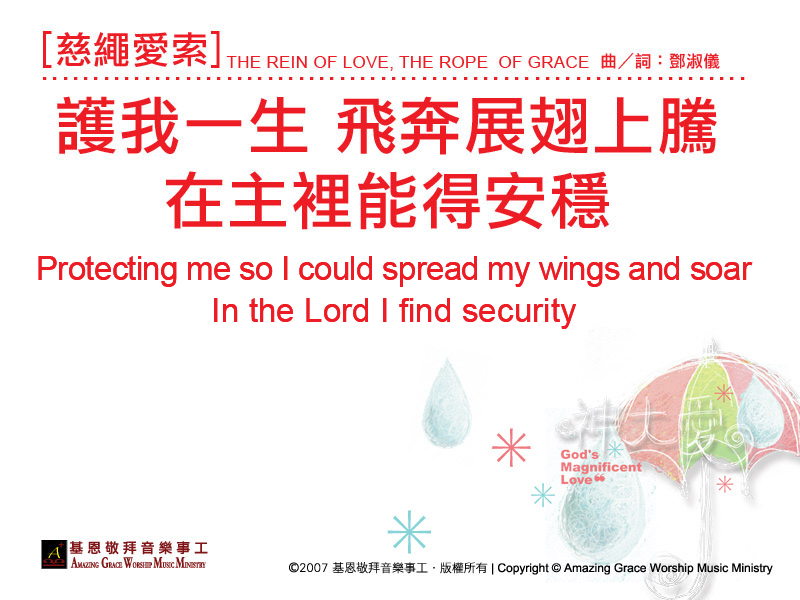 【6/12】
19
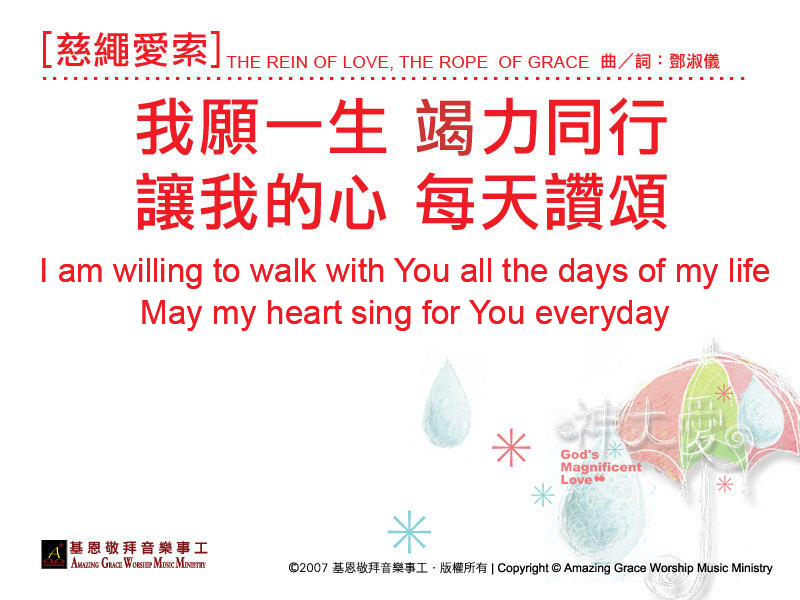 【7/12】
20
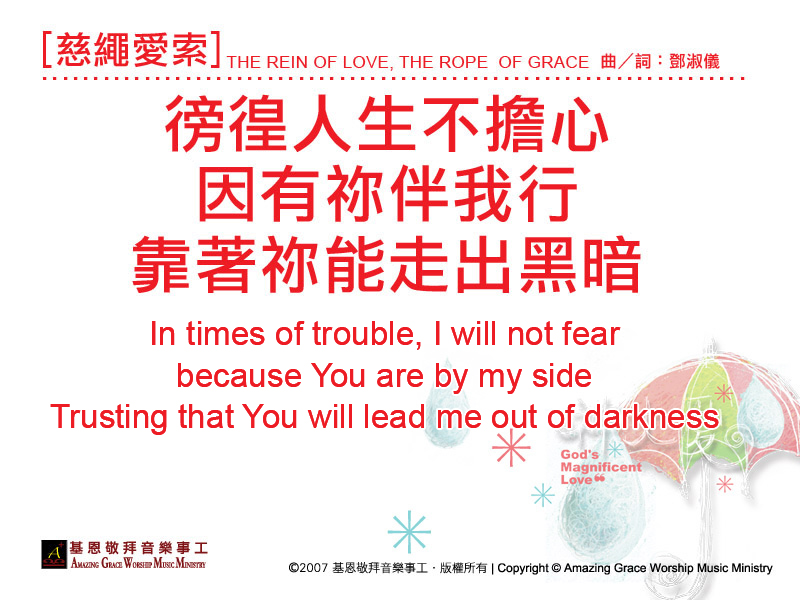 【8/12】
21
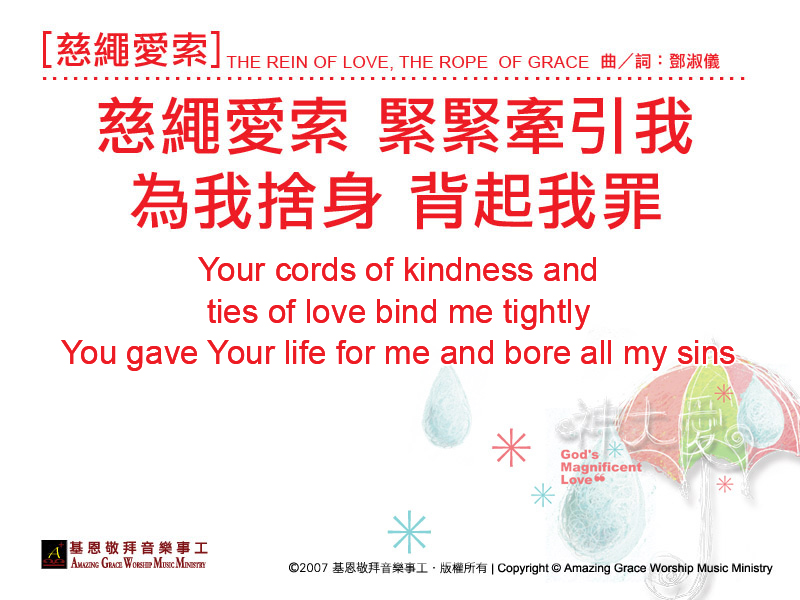 副歌:
【9/12】
22
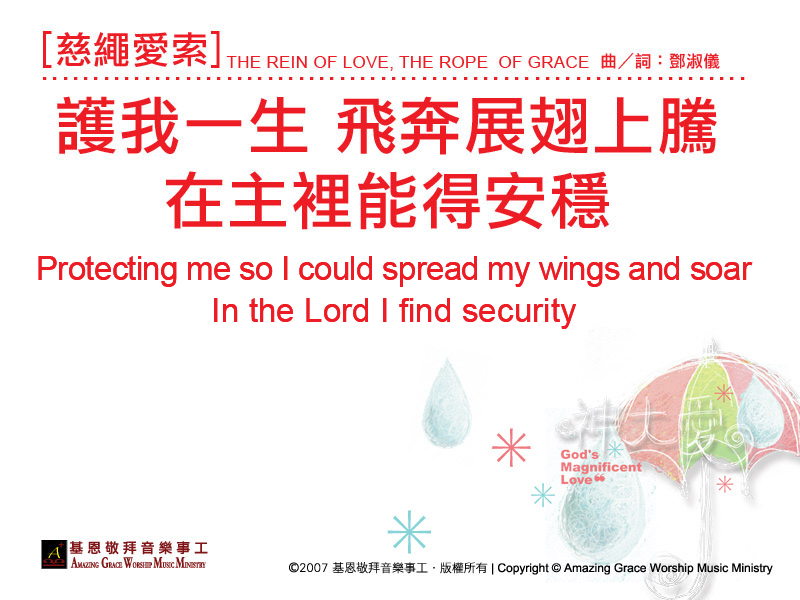 【10/12】
23
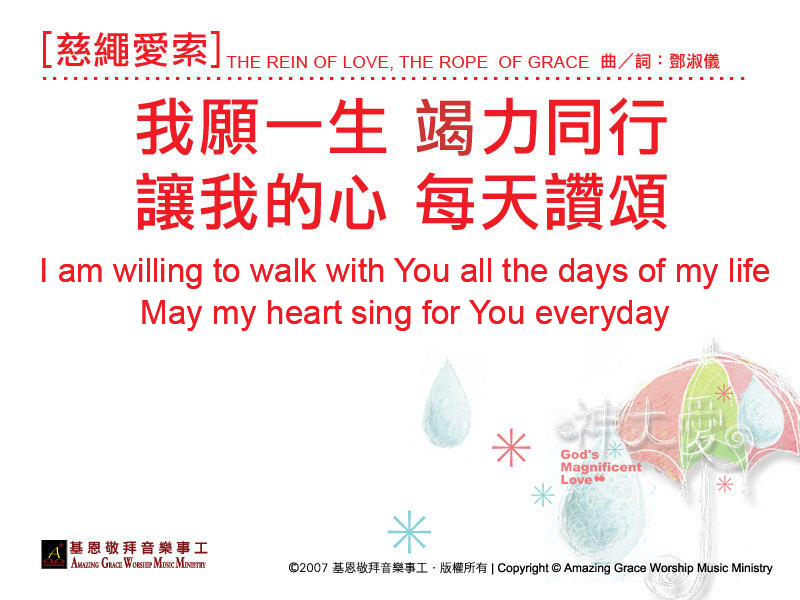 【11/12】
24
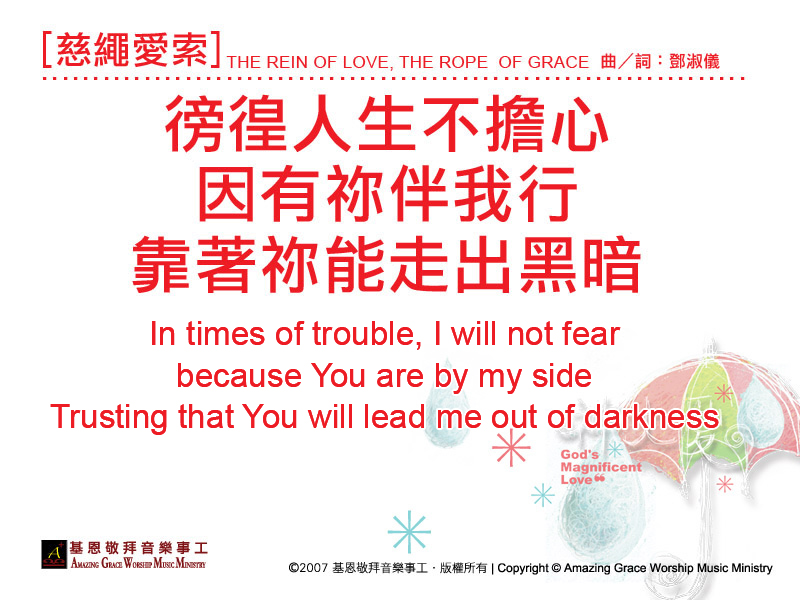 【12/12】
25
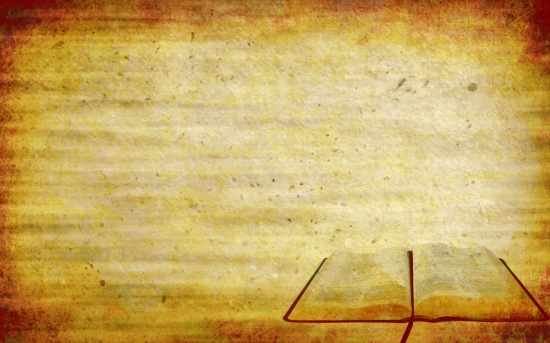 如經上所記：神為愛他的人所預備的是眼睛未曾看見，耳朵未曾聽見，人心也未曾想到的。
(哥林多前書2:9)
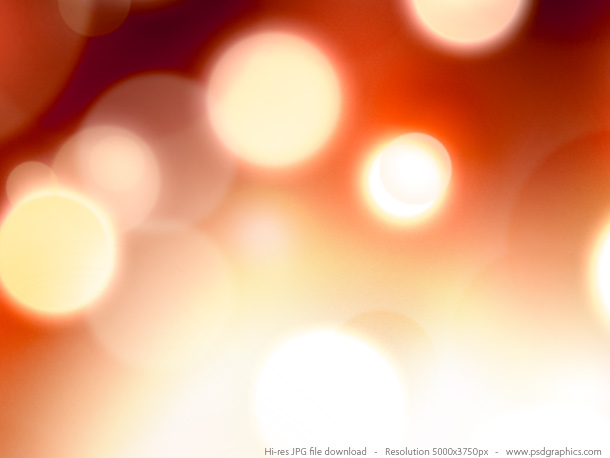 活出愛
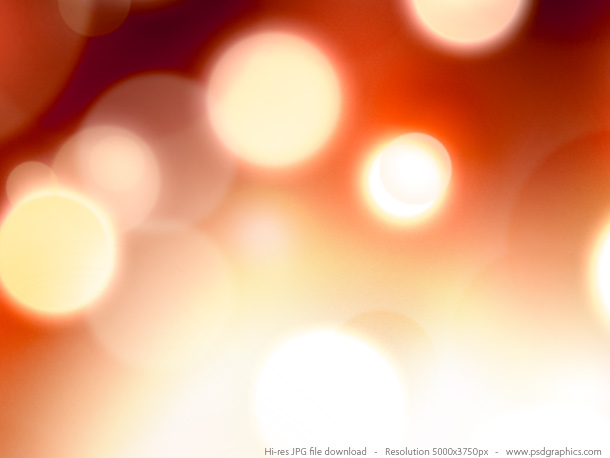 有一份愛 從天而來 
比山高 比海深
測不透 摸不著
卻看得見
[1/4]
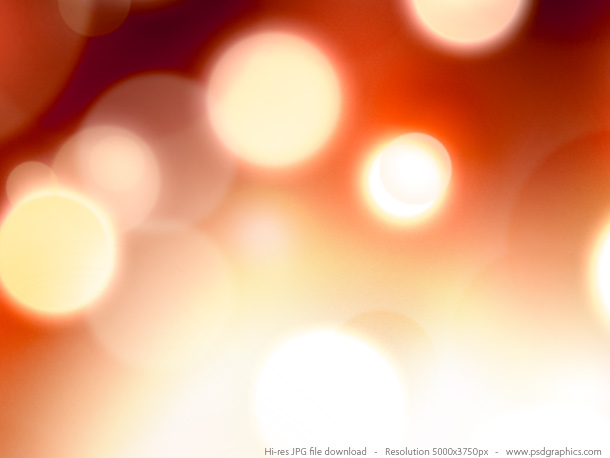 因為有你 因為有我
甘心給 用心愛
把心中這一份愛 
活出來
[2/4]
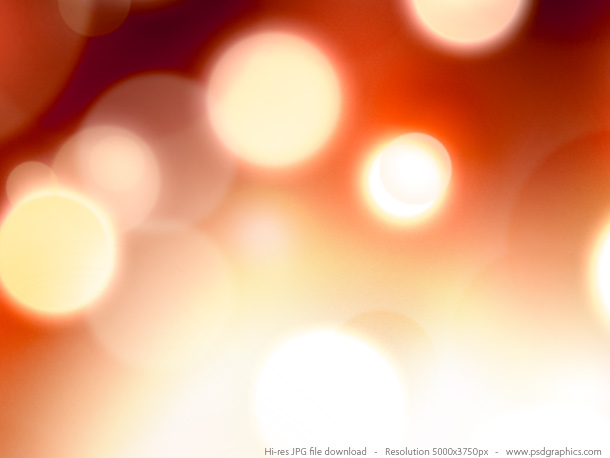 耶穌的愛激勵我 
敞開我 的生命
讓自己成為
別人祝福
[3/4]
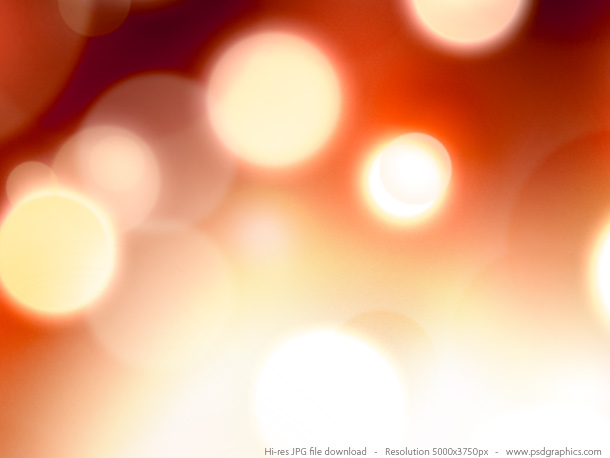 耶穌的愛點燃我 
心中熊熊愛火
我們一起
向世界 活出愛
[4/4]
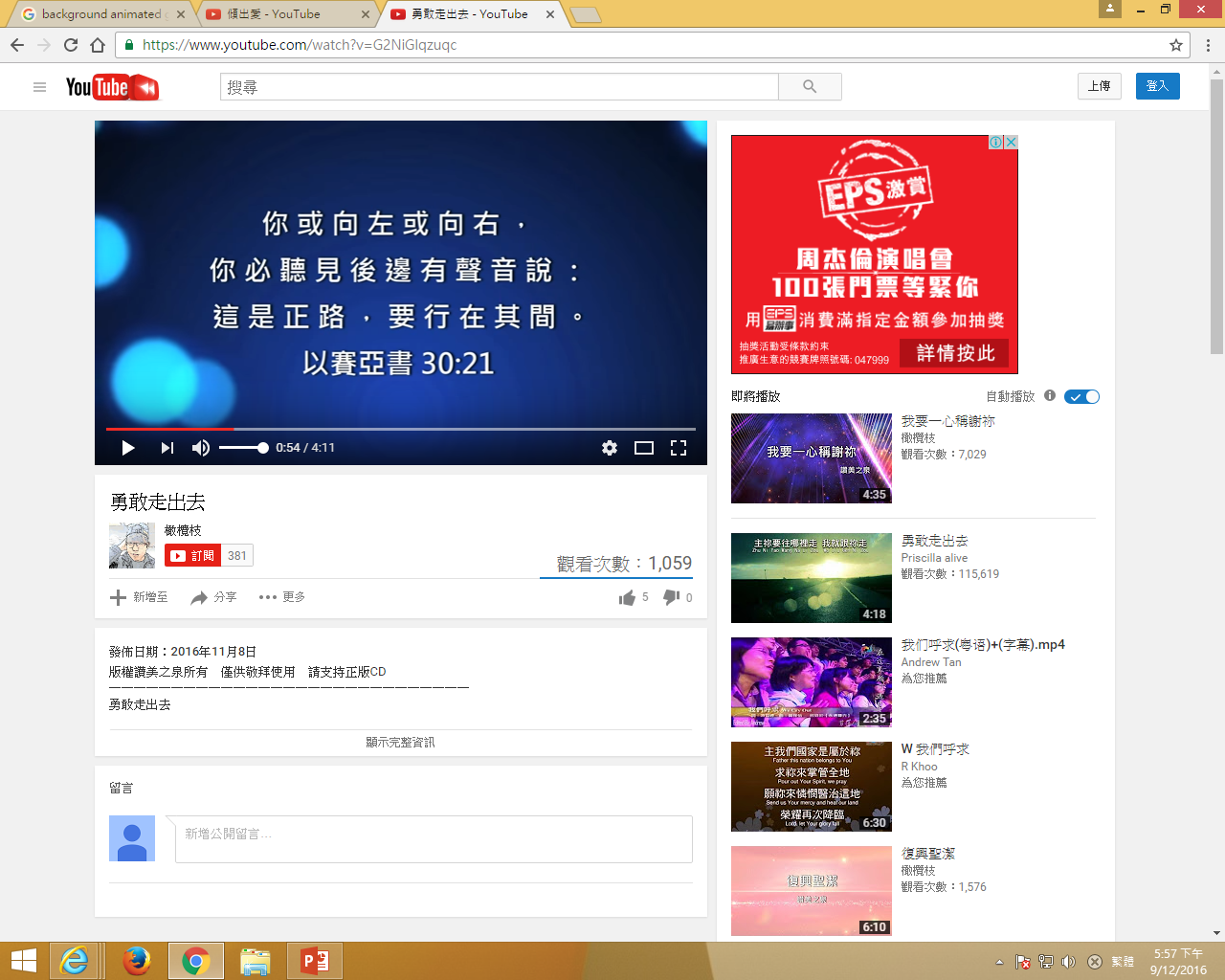 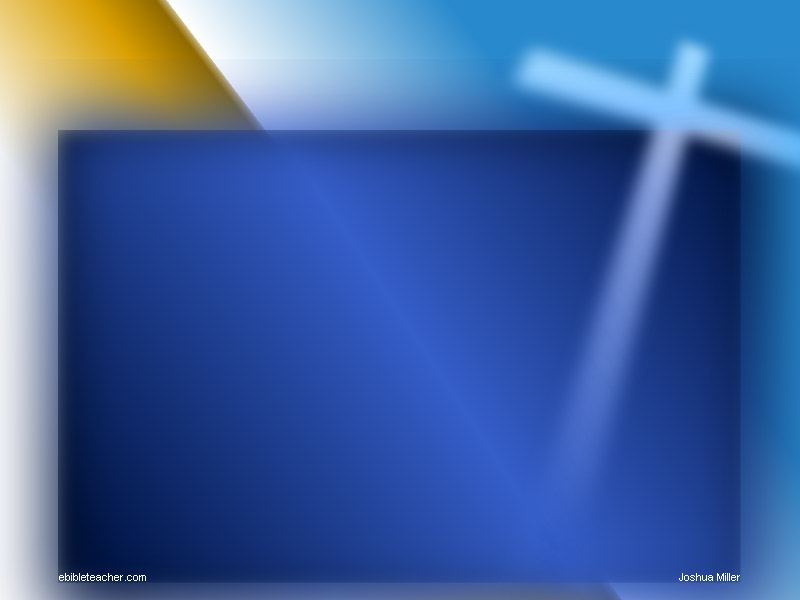 勇敢走出去
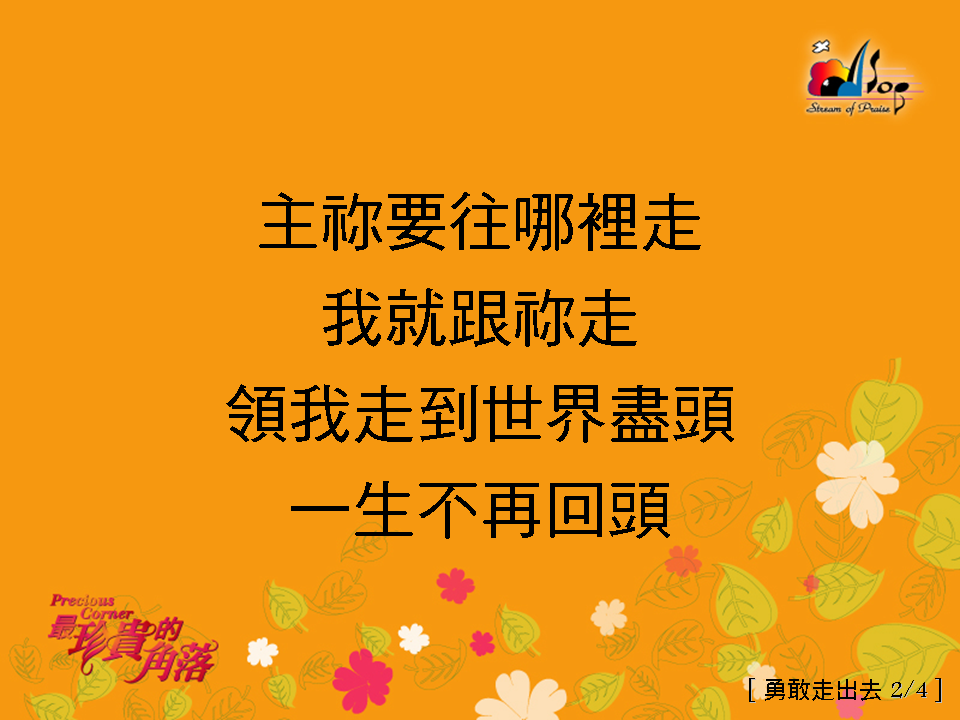 勇敢走出去 2/4
先唱副歌 1
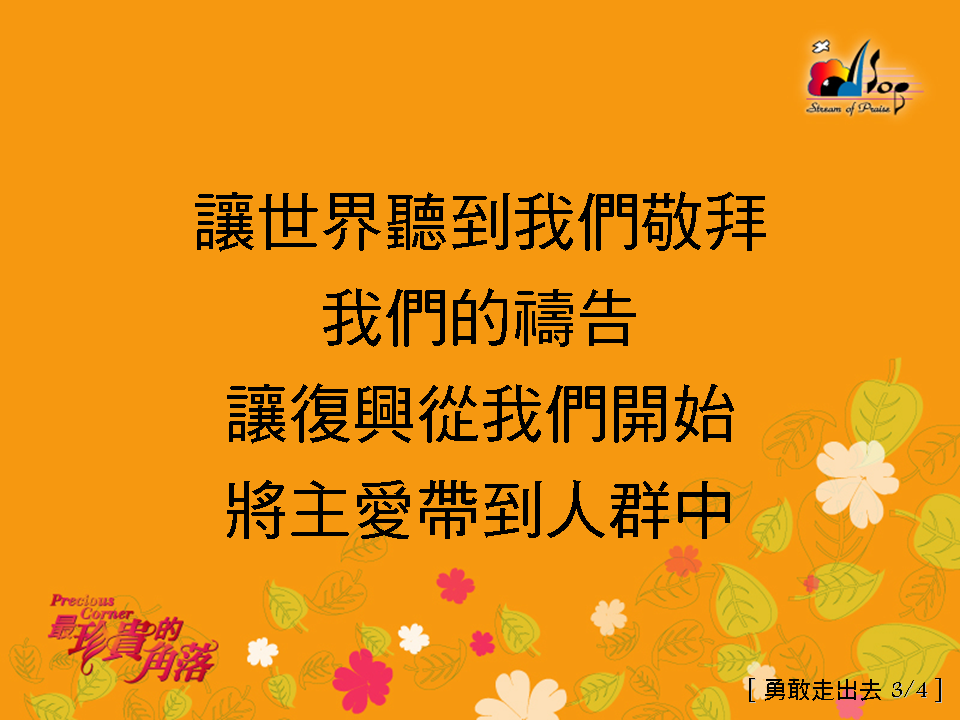 勇敢走出去 3/4
先唱副歌 2
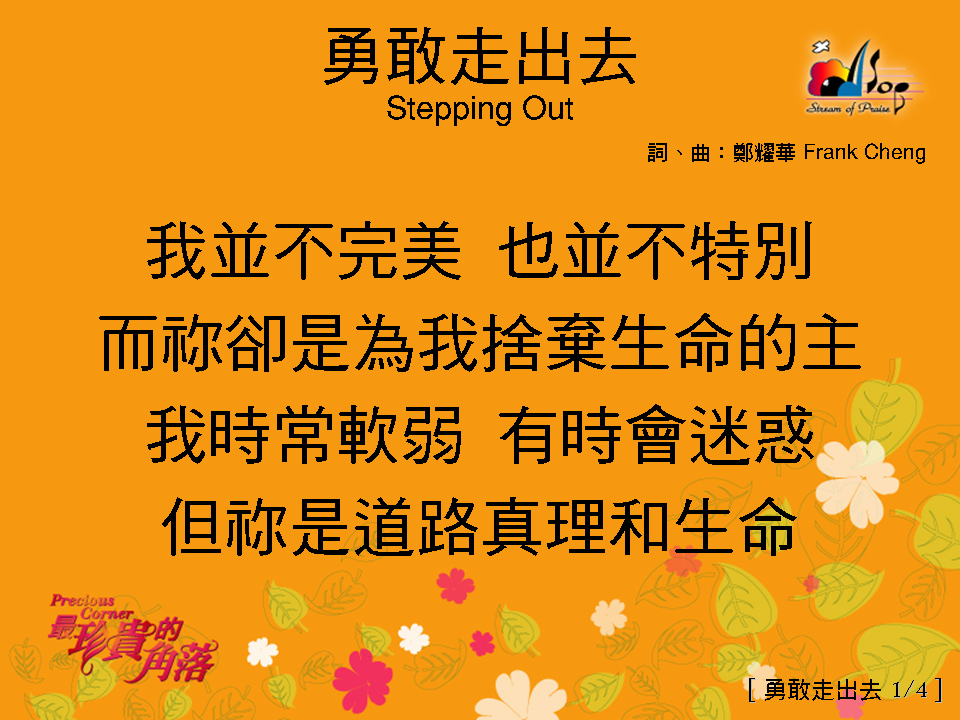 勇敢走出去 1/4
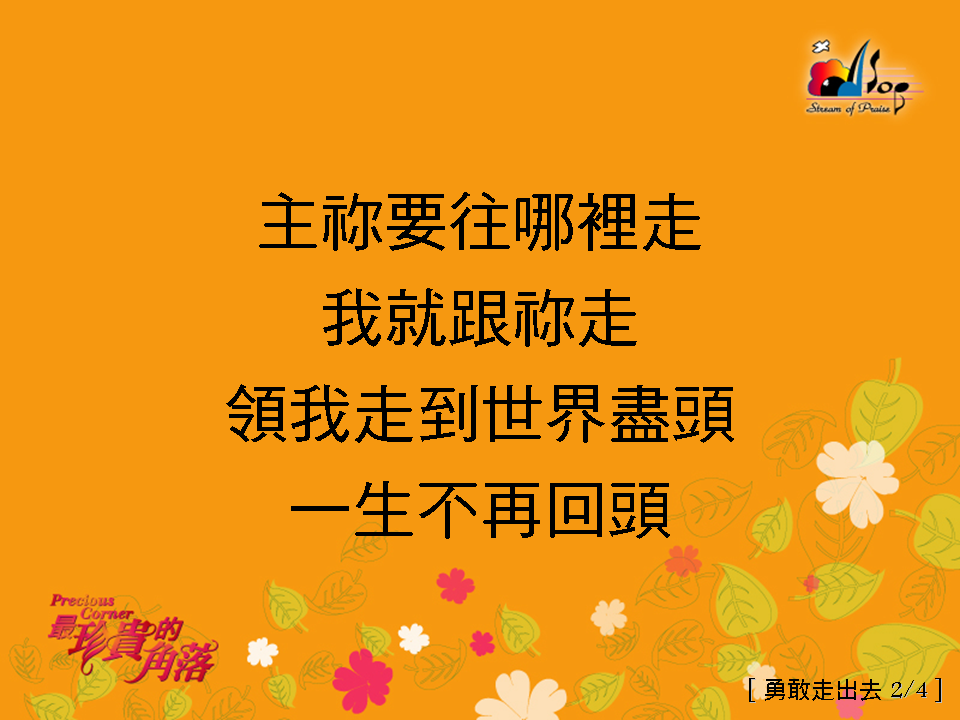 勇敢走出去 2/4
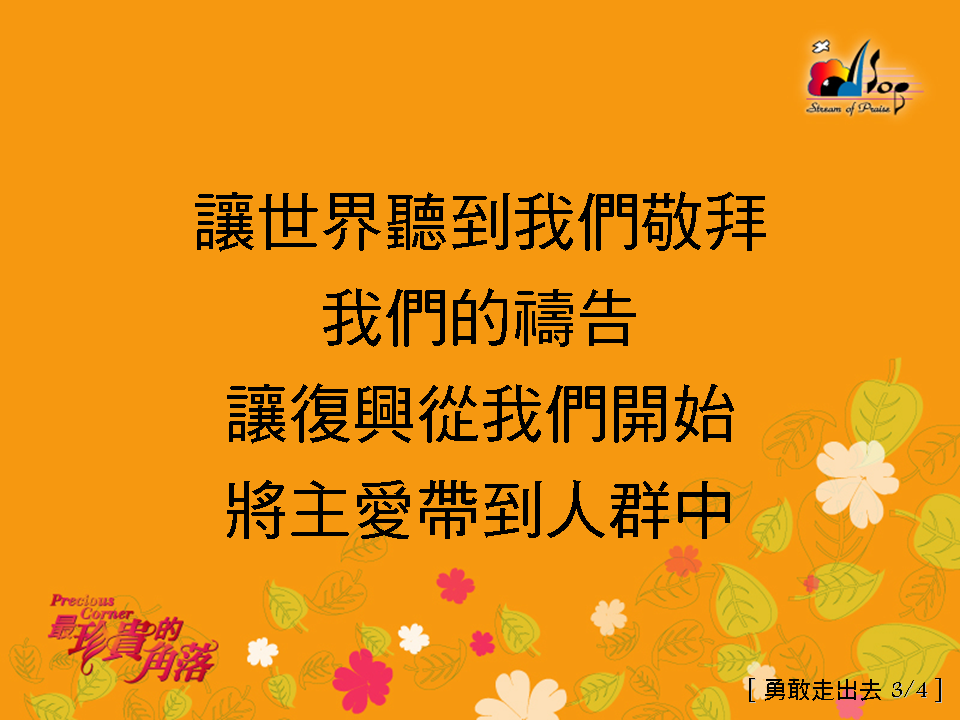 勇敢走出去 3/4
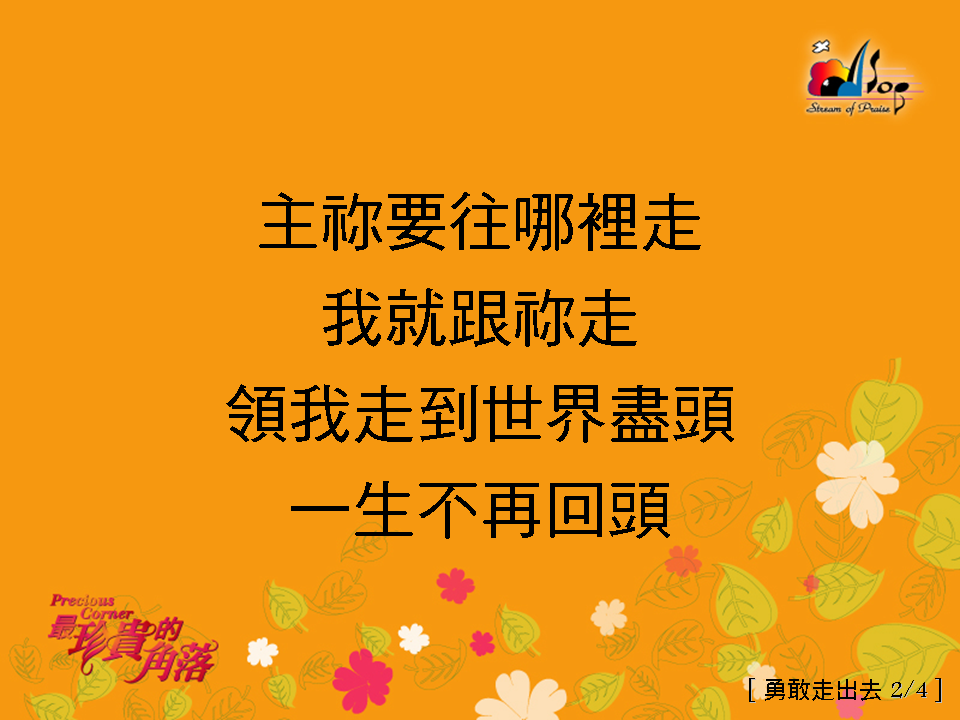 勇敢走出去 2/4
重唱副歌 1
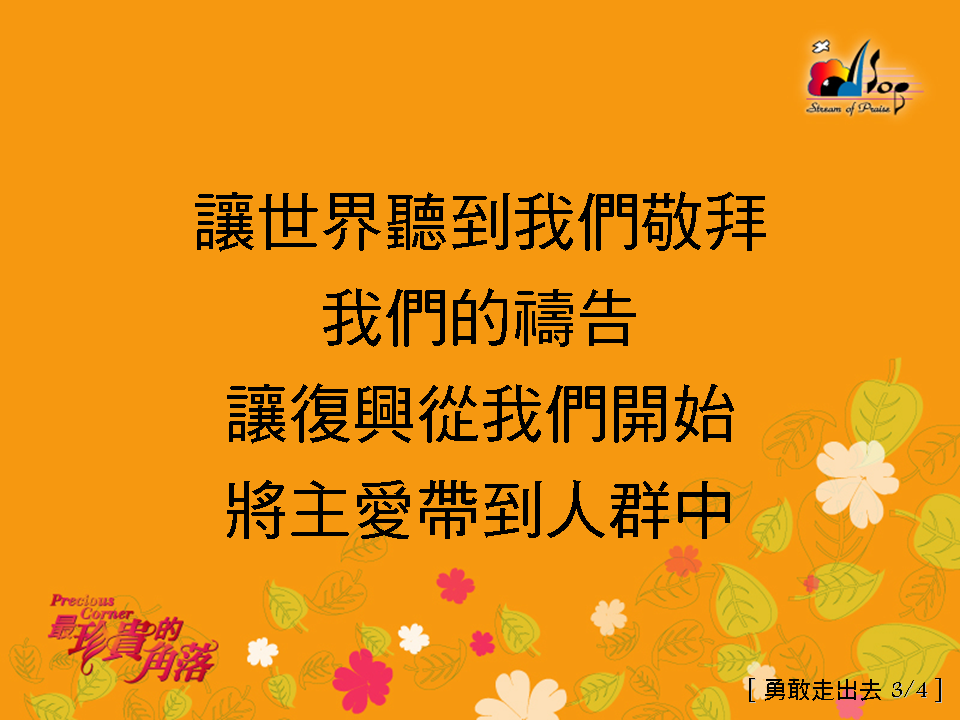 勇敢走出去 3/4
重唱副歌 2
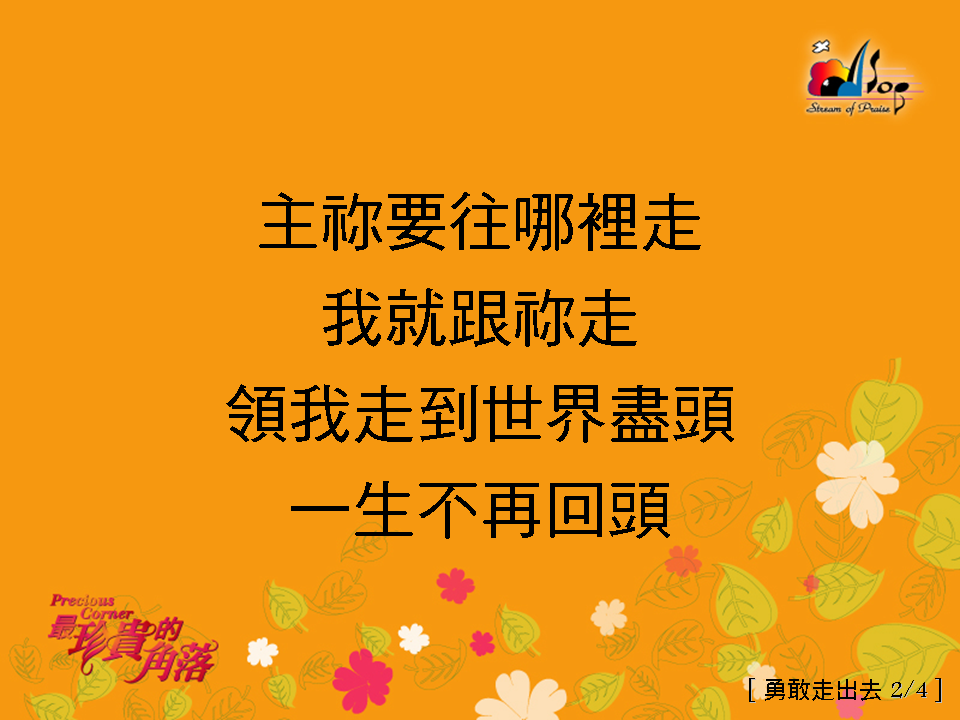 勇敢走出去 2/4
重唱副歌 3
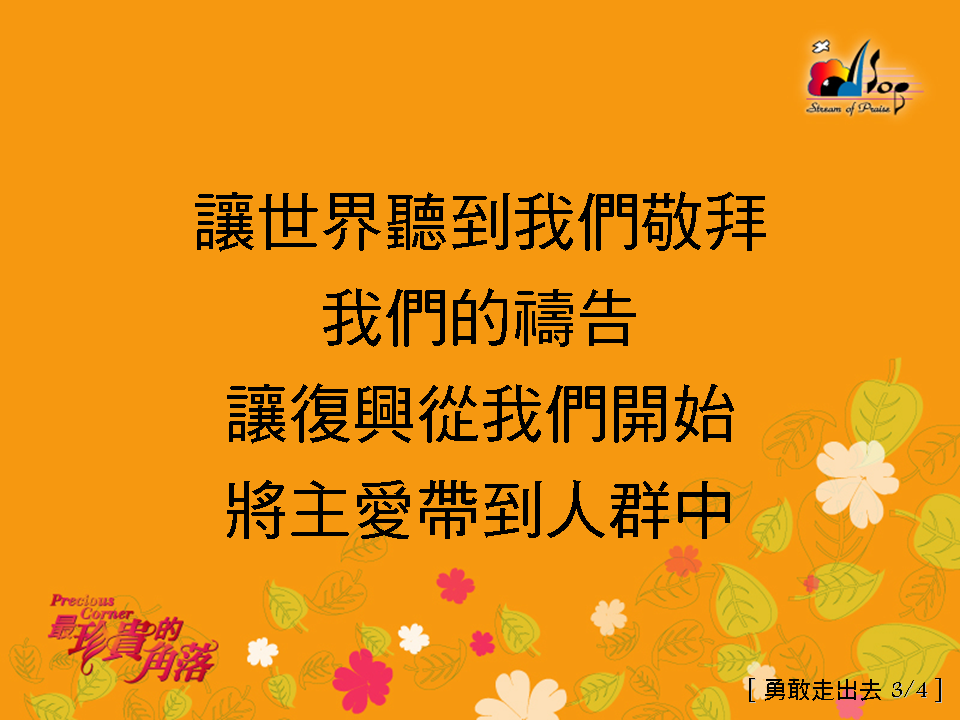 勇敢走出去 3/4
重唱副歌 4
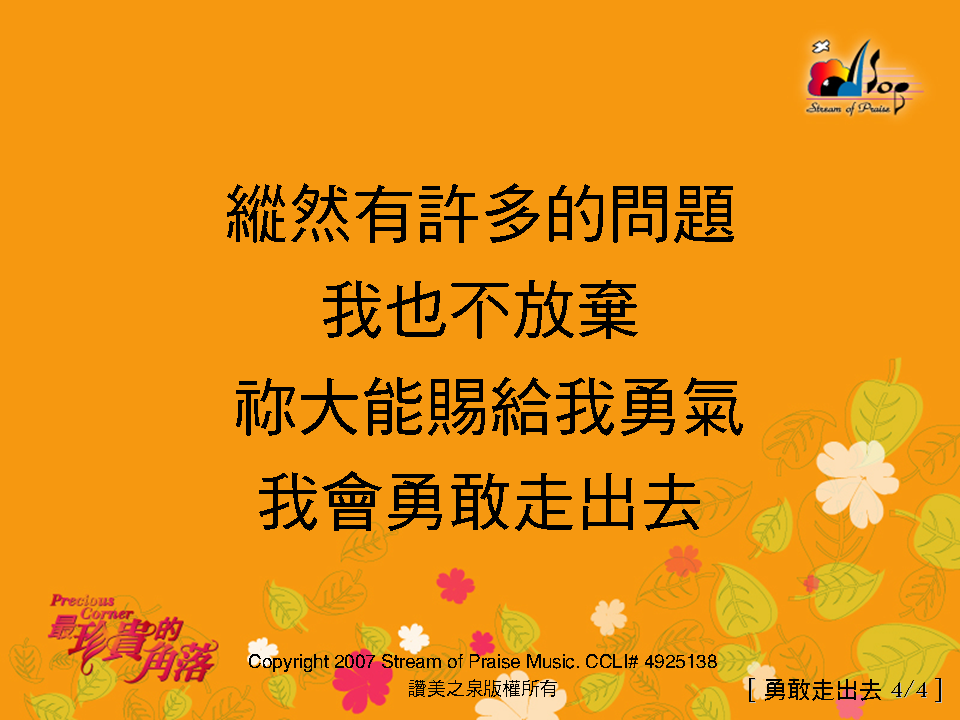 勇敢走出去 4/4
尾句
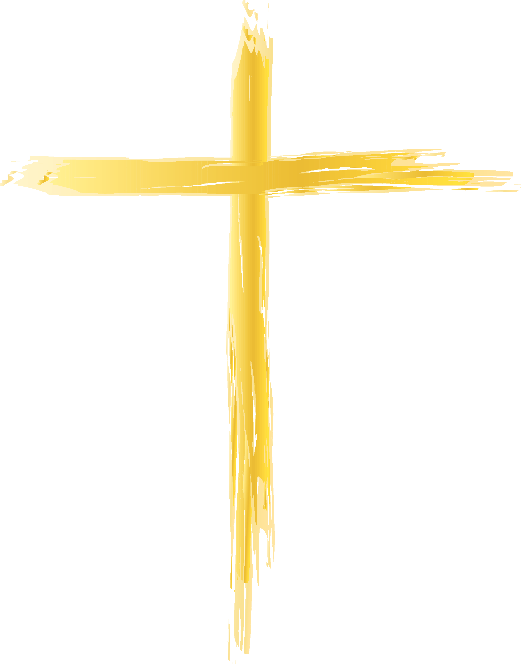 回應
《勇敢走出去》
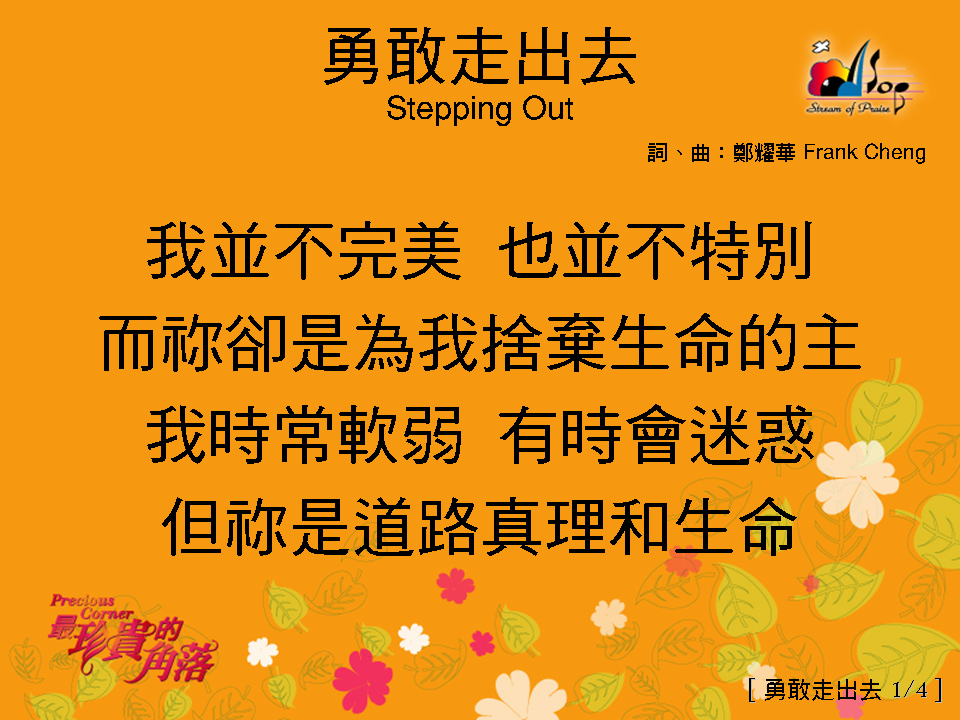 勇敢走出去 1/4
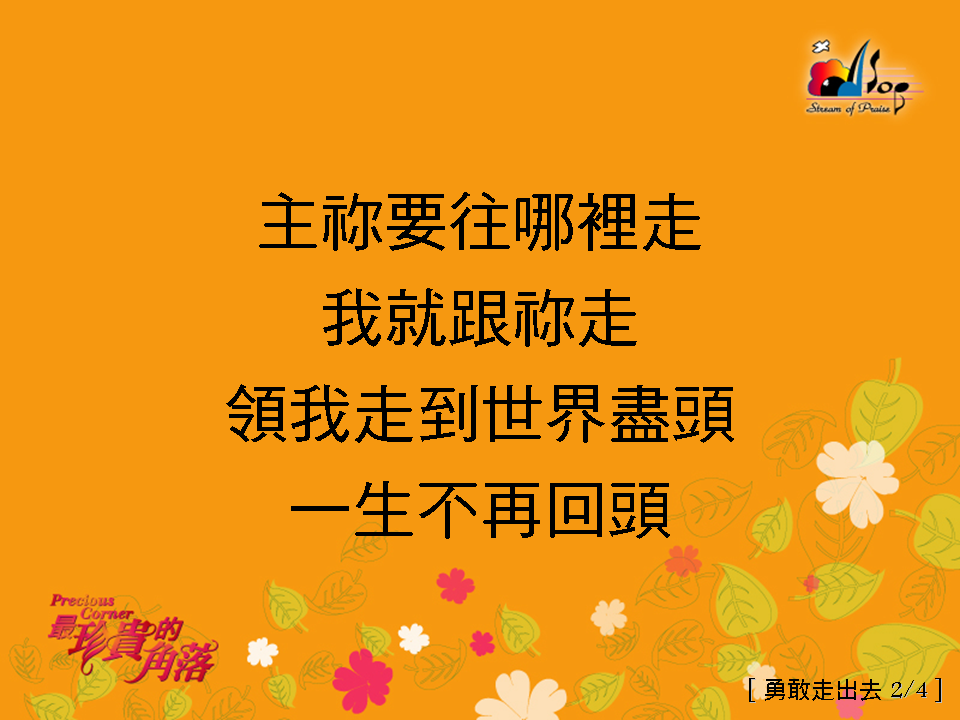 勇敢走出去 2/4
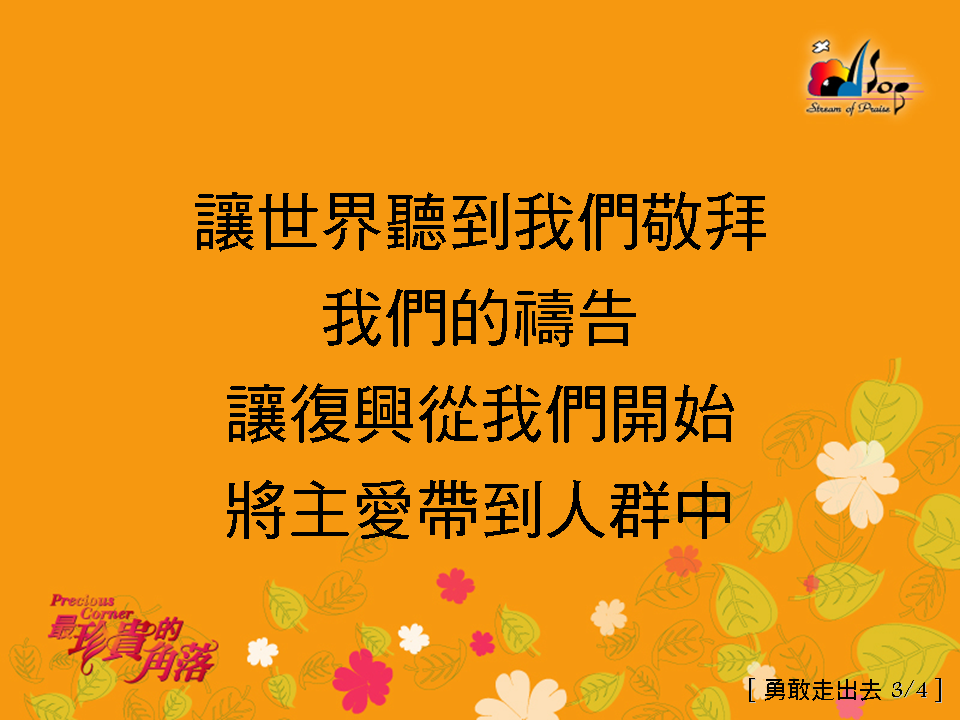 勇敢走出去 3/4
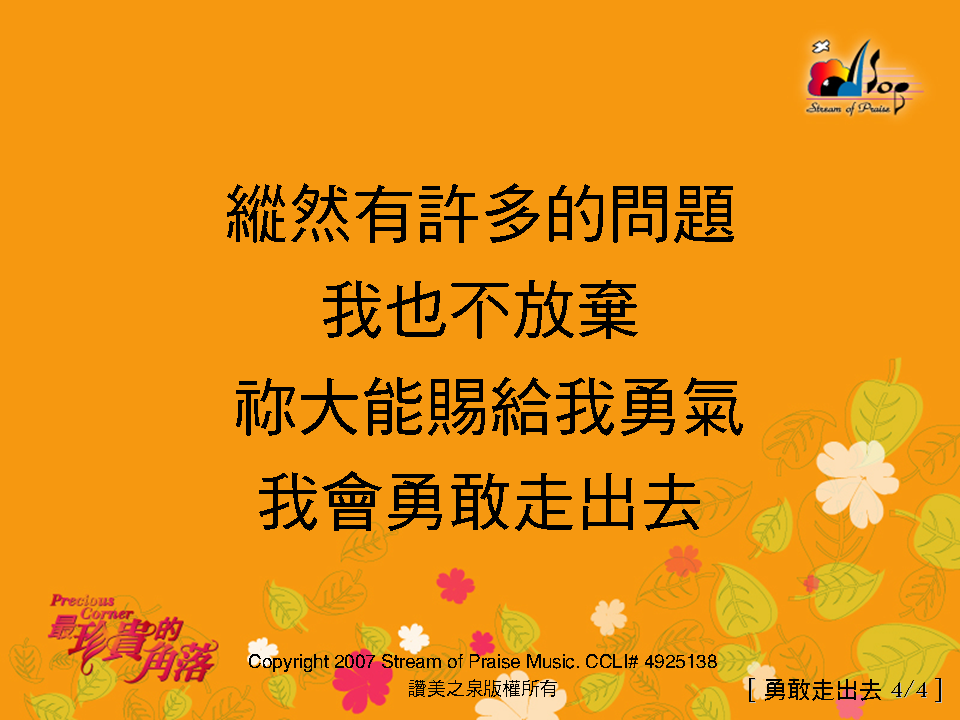 勇敢走出去 4/4
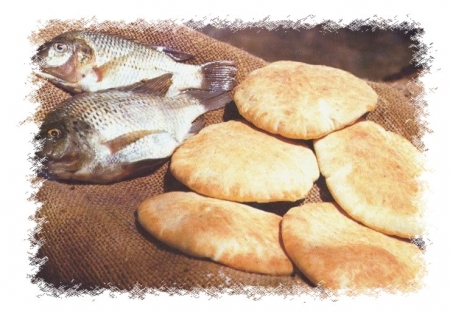 奉獻
《活出愛》
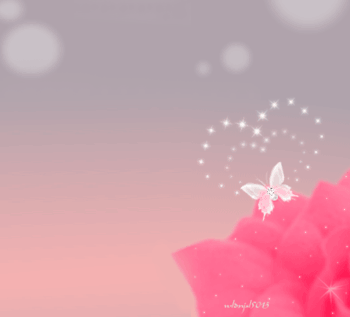 活出愛
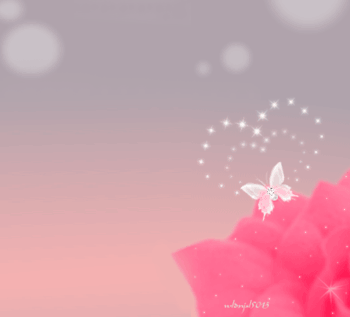 有一份愛 從天而來 
比山高 比海深
測不透 摸不著
卻看得見
[1/4]
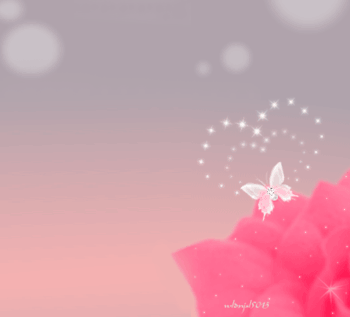 因為有你 因為有我
甘心給 用心愛
把心中這一份愛 活出來
[2/4]
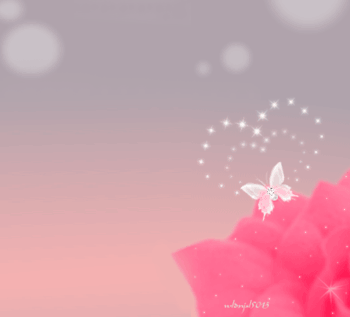 耶穌的愛激勵我 
敞開我的生命
讓自己成為別人祝福
[3/4]
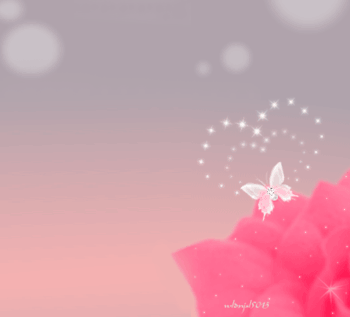 耶穌的愛點燃我 
心中熊熊愛火
我們一起
向世界 活出愛
[244]
祝福
《願您平安》
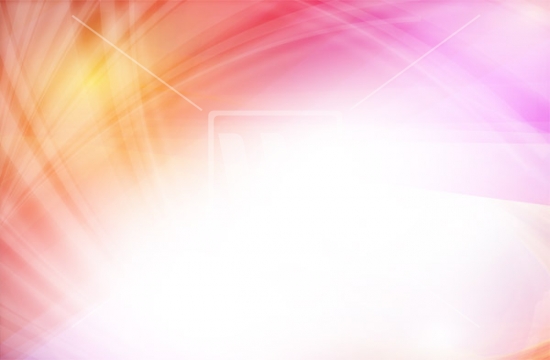 願主看顧您，願平安歸於您，願主保守您，一生直到萬代。願主的福氣傾倒於您，
我的主真的愛您。我的主真的愛您，
我的主真的愛您。
流程:
詩歌:
次數:
ppt:
鼓:
Ppt 需要回到1/12 開始
第二次
全首唱兩次
不用
1.我們呼求
全首唱一次
不用
2.慈繩愛索
Ppt已 順序, 
每次按則可
重覆副歌一次
Ppt 需要回到1/4 開始
3.活出愛
全首唱三次
要用鼓
第二和第三次
4.勇敢走出去
先唱副歌一次
Ppt已 順序, 
每次按則可
要用鼓
全首一次
重覆副歌兩次
尾句
要用鼓
回應: 勇敢走出去
正常 全首
不用
正常 全首
奉獻: 活出愛
[Speaker Notes: 我]